F I Z I K A
7- sinf
MAVZU: O‘TILGAN MAVZULAR BO‘YICHA TAKRORLASH
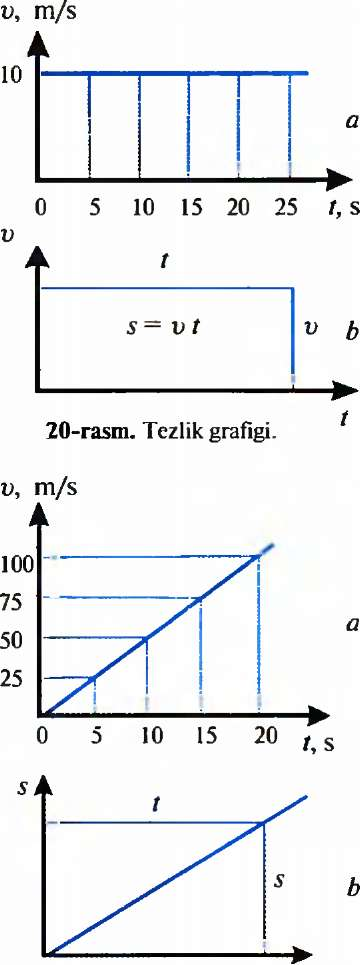 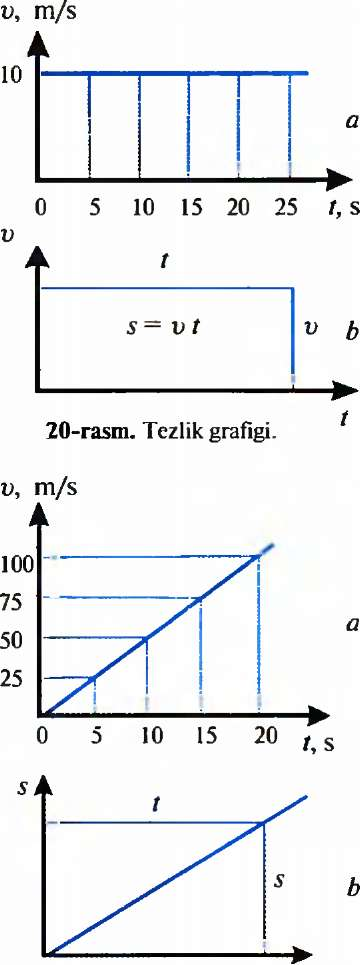 KRASSVORD
1
T
R
O
K
V
E
T
E
2
I
K
K
M
A
N
A
E
I
T
3
I
Z
K
Z
I
L
Ch
4
L
O‘
L
Y
5
6
T
E
I
A
K
A
Y
Y
R
O
R
T
A
M
N
T
Y
A
I
U
D
D
N
Q
O
I
K
S
E
T
7
I
I
Sh
8
K
Ch
O‘
Sh
TAKRORLASH
Notekis harakatda bosib o‘tilgan yo‘l formulasi.
Tekis o‘zgaruvchan harakatda o‘rtacha tezlikni topish formulasi.
Boshlang‘ich tezliksiz tekis tezlanuvchan harakatda bosib o‘tilgan yo‘l formulasi.
Tekis  o‘zgaruvchan harakatda bosib o‘tilgan yo‘l formulasi.
TEZLIK GRAFIGI
A
B
C
TEZLIK GRAFIGI
B
C
D
YO‘L GRAFIGI
25
Parabola
9
4
1
1
Masalalar yechish
1. Harakatlanayotgan jism tezligining o‘zgarishi grafik tarzda  berilgan. t = 1 s paytdagi  uning bosib o‘tgan yo‘lini toping.
6
4
2
Masalalar yechish
6
4
2
Javob:      s = 0,625 m = 62,5 cm
7 – MASHQ (3)
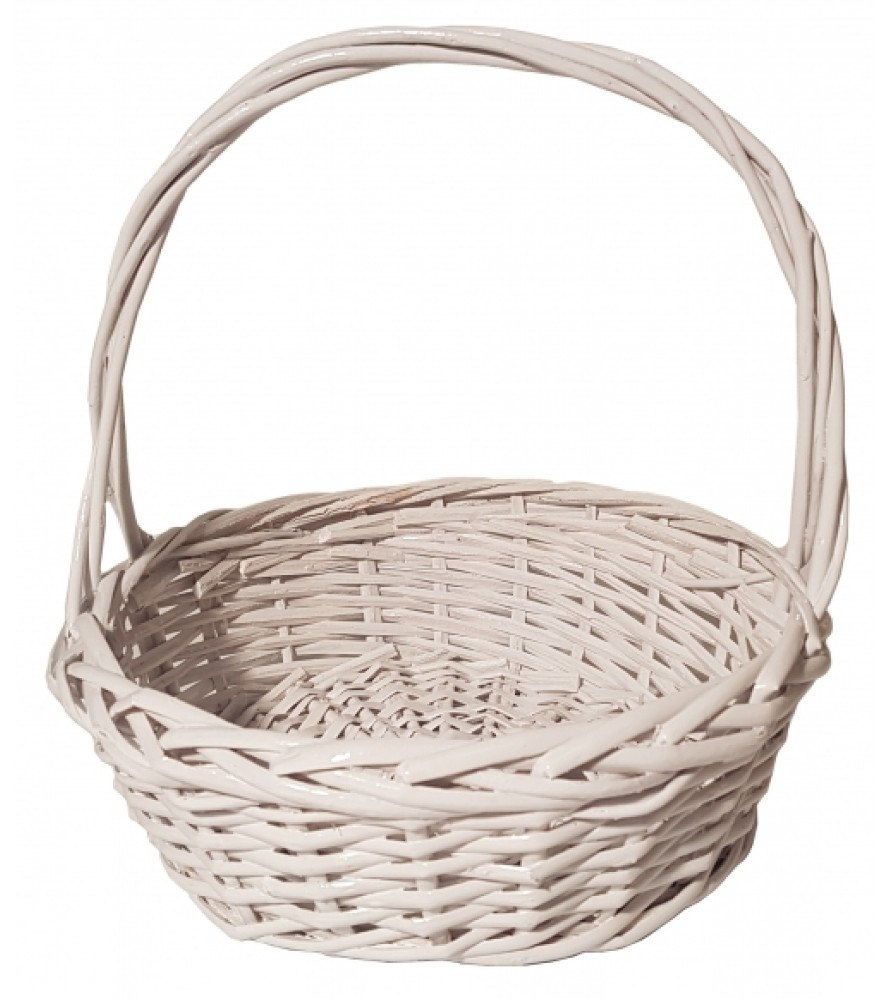 7 – MASHQ (3)
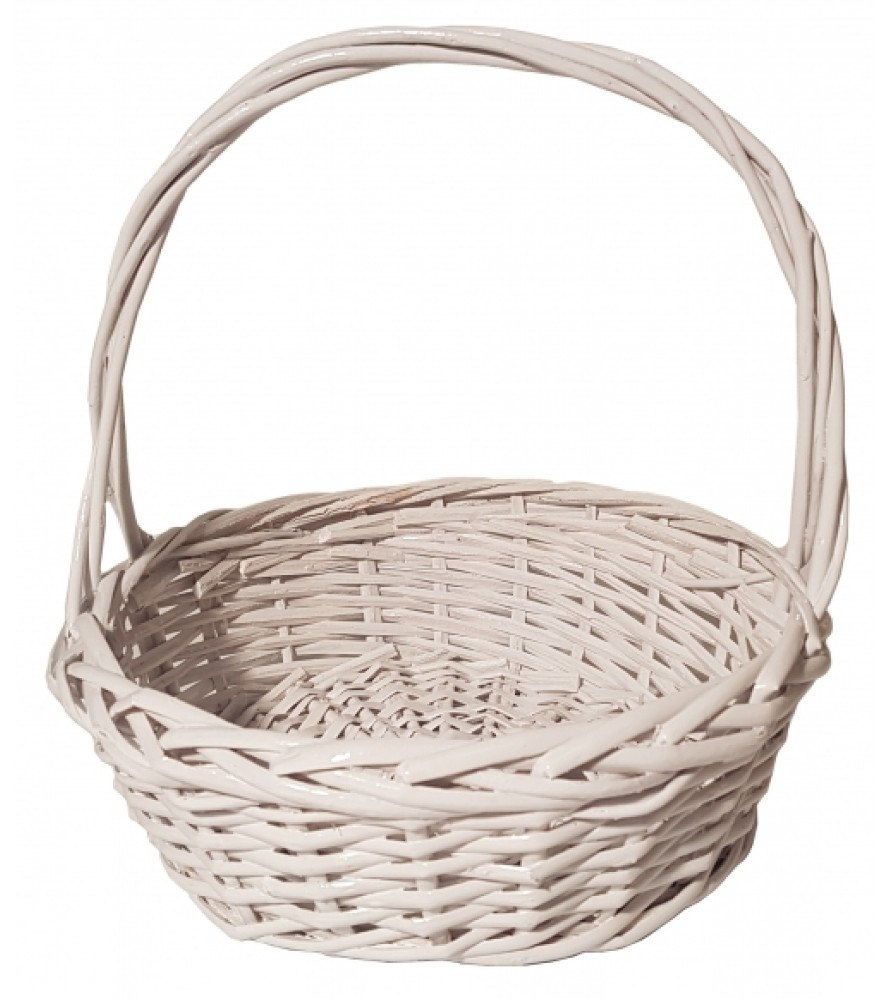 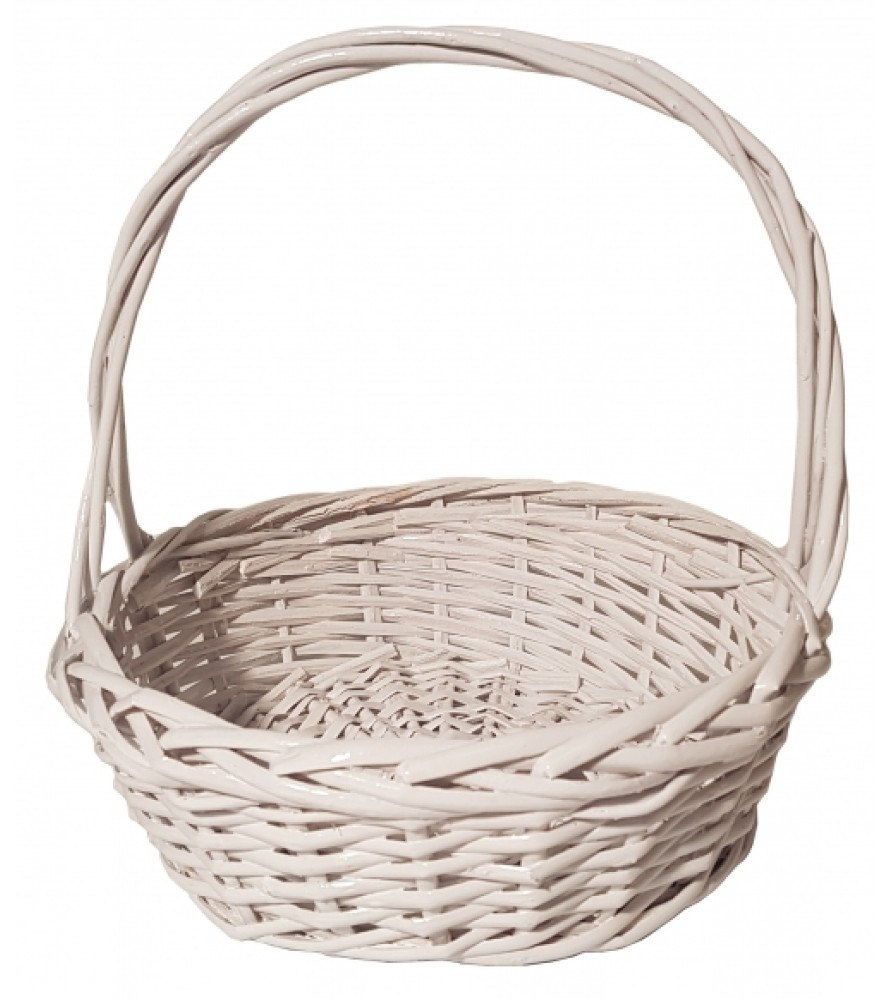 Kattaliklar
Birliklar
D o m i n o
1
Start
5
Zichlik
Tezlik
2
6
Bosim
A = F S
Tezlanish
3
Arximed 
kuchi
7
Ish
F = mg
Kinetik 
energiya
4
E = mgh
Kuch
8
D o m i n o
1
8
Start
Zichlik
Tezlik
3
Bosim
4
A = F S
Tezlanish
Arximed 
kuchi
2
Ish
7
F = mg
Kinetik 
energiya
5
E = mgh
Kuch
6
D o m i n o
1
8
Start
Zichlik
Tezlik
3
Bosim
4
A = F S
Tezlanish
Arximed 
kuchi
2
Ish
7
F = mg
Kinetik 
energiya
5
E = mgh
Kuch
6
1
8
k ning
Start
m/s
C
3
4
Ish
Tezlanish
Pa
Kuchlan-
ganlik
7
J
Tezlik
2
5
Bosim
Tok kuchi
6
N/C
A
Zaryad
 miqdori
9
Elektr 
sig‘im
10
F
Barakalla
1
6
k ning
Start
m/s
C
7
2
Ish
Tezlanish
Pa
Kuchlan-
ganlik
8
J
Tezlik
3
9
Bosim
Tok kuchi
4
N/C
A
Zaryad
 miqdori
5
Elektr 
sig‘im
10
F
Barakalla
D o m i n o
1
8
Start
Zichlik
Tezlik
3
Bosim
4
A = F S
Tezlanish
Arximed 
kuchi
2
Ish
7
F = mg
Kinetik 
energiya
5
E = mgh
Kuch
6
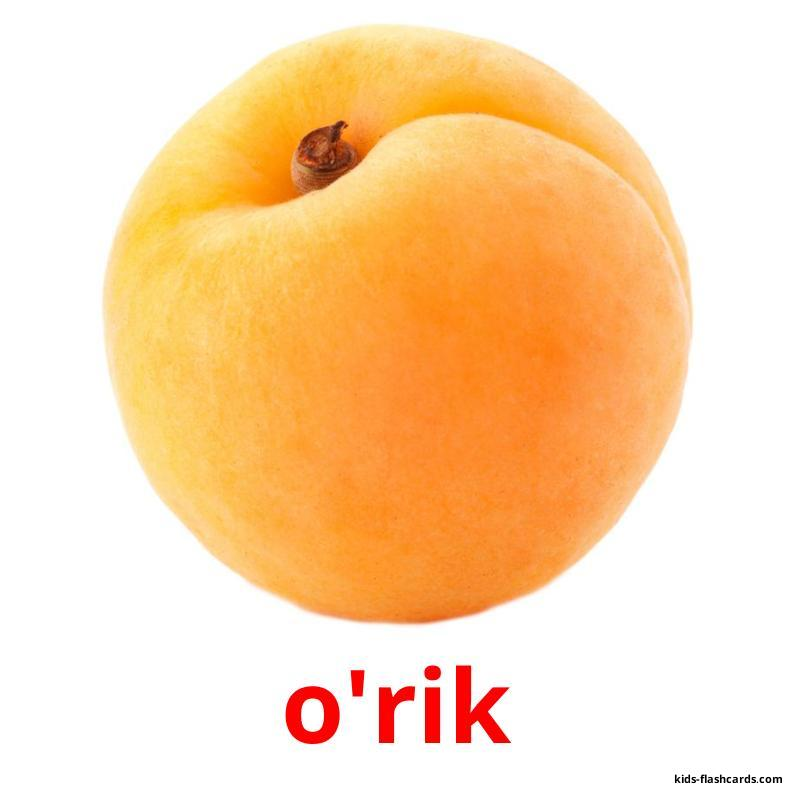 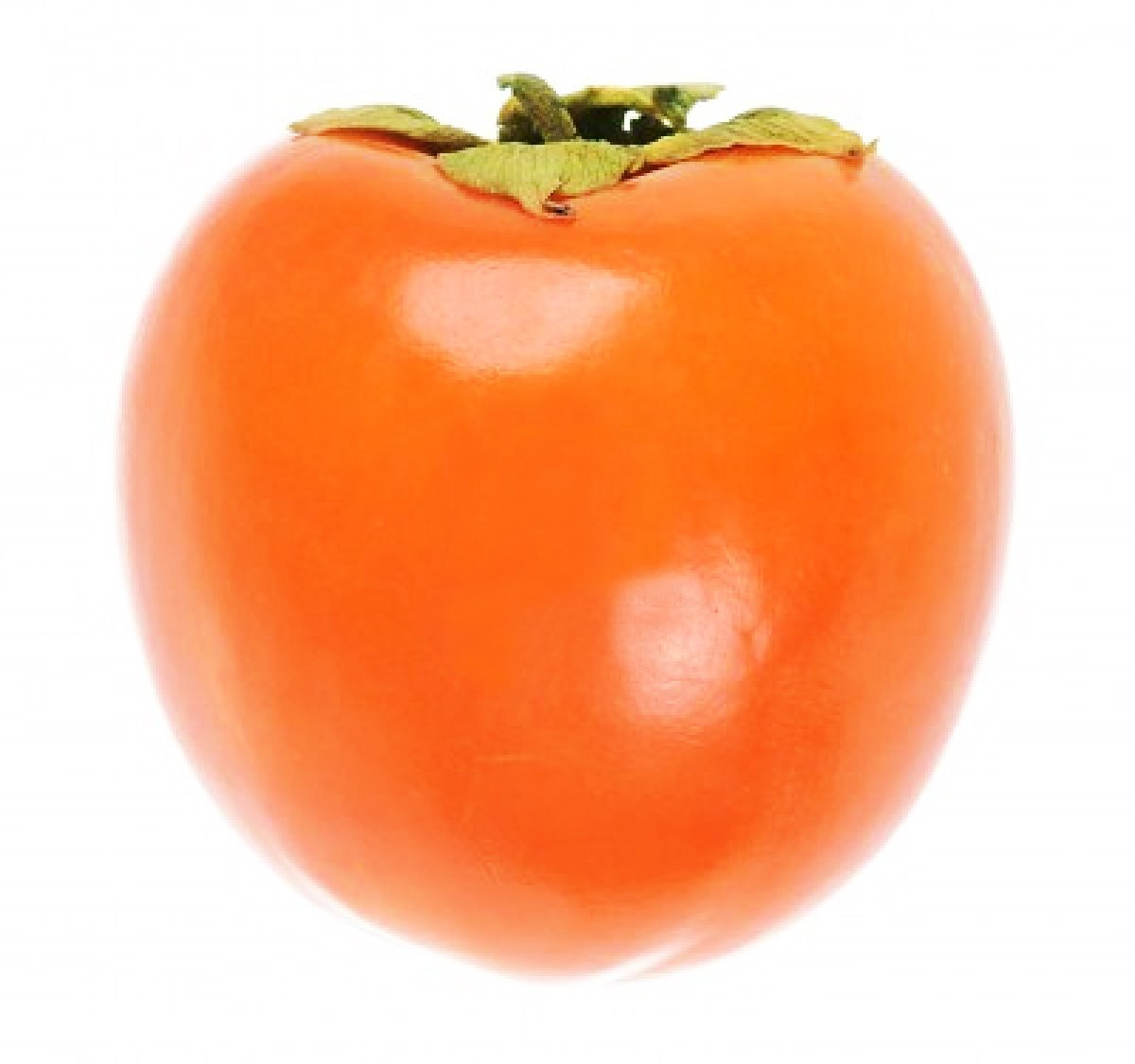 F
g
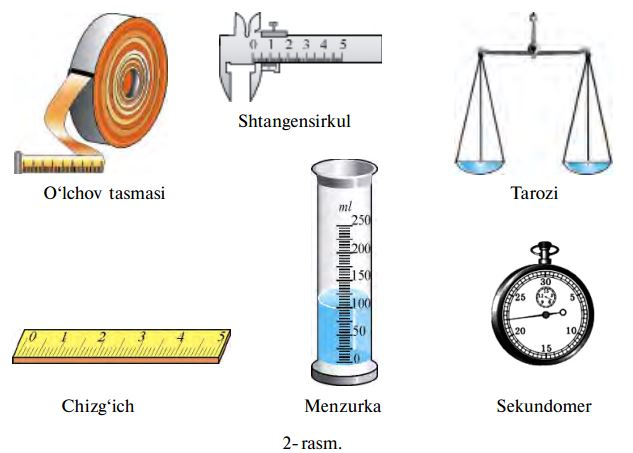 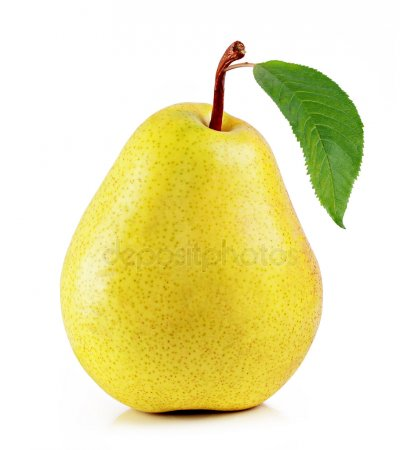 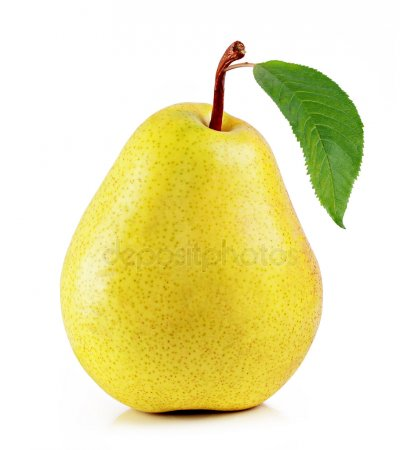 N
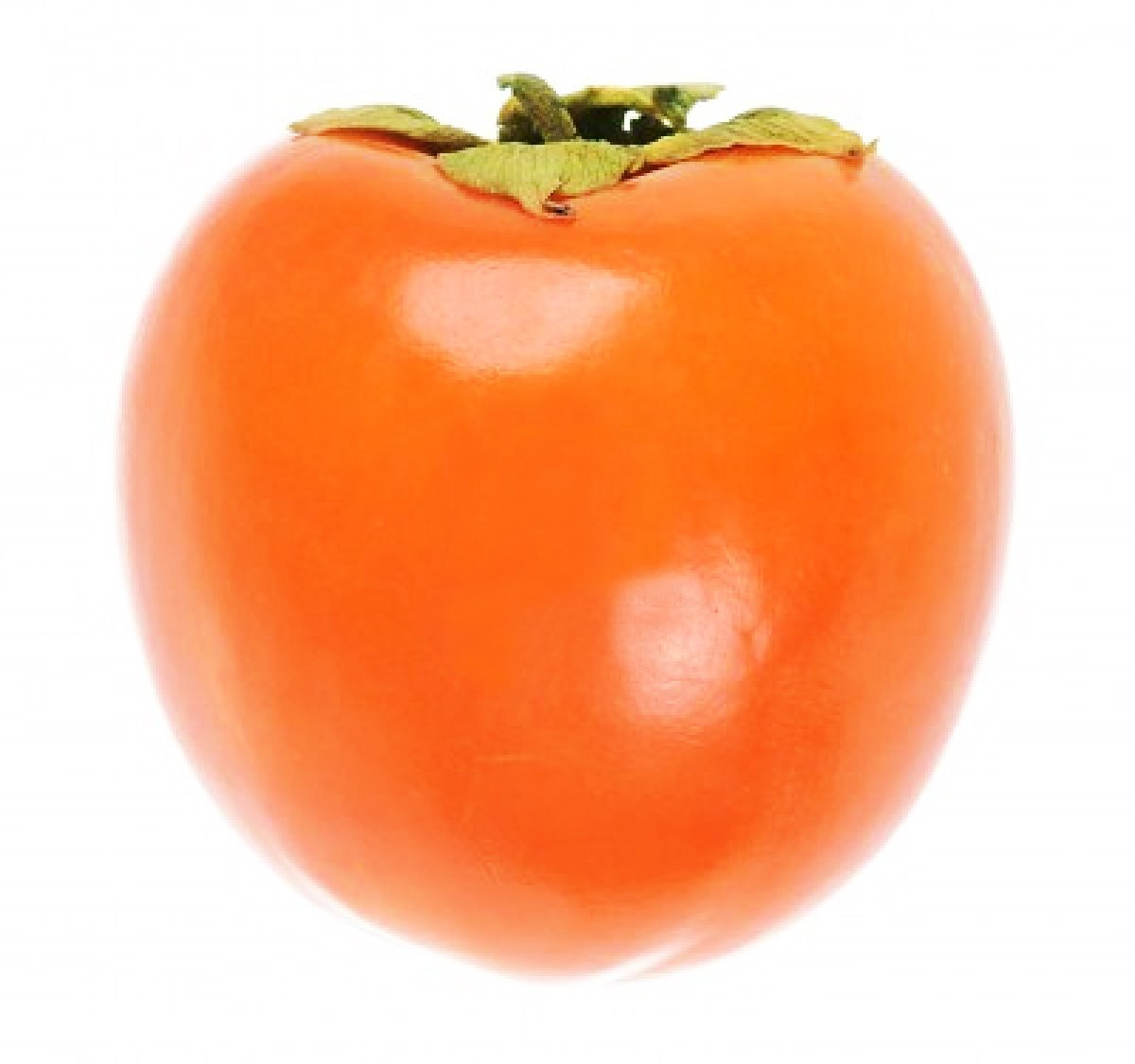 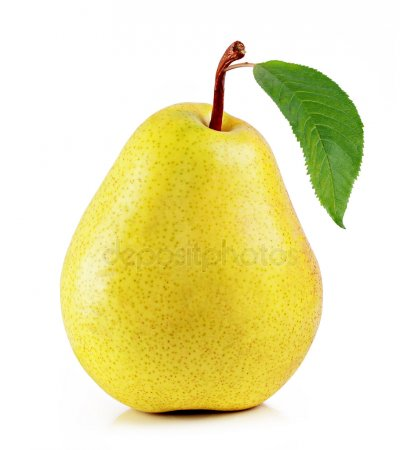 m/s
t
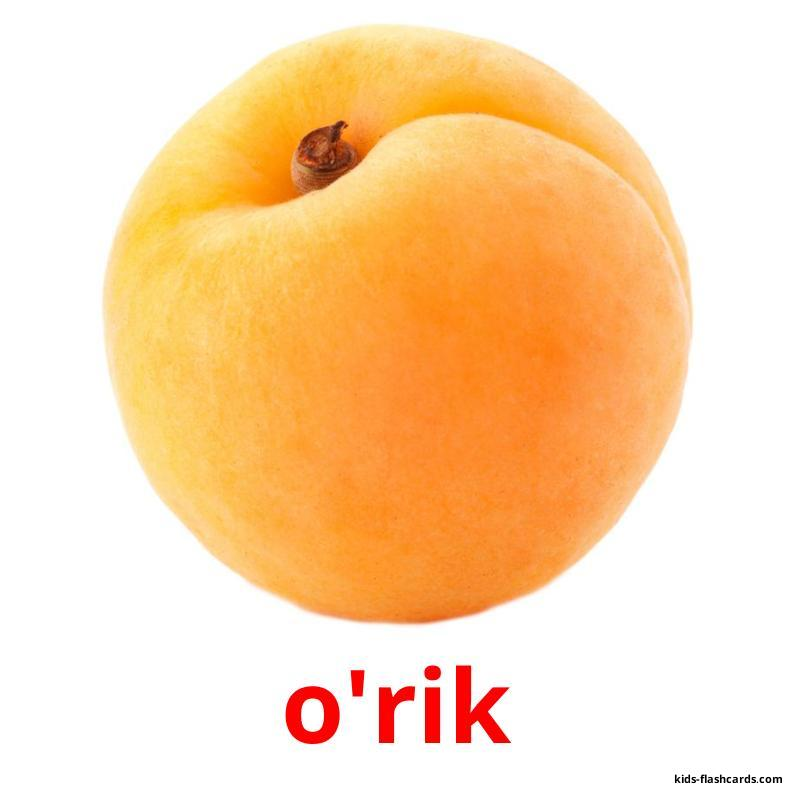 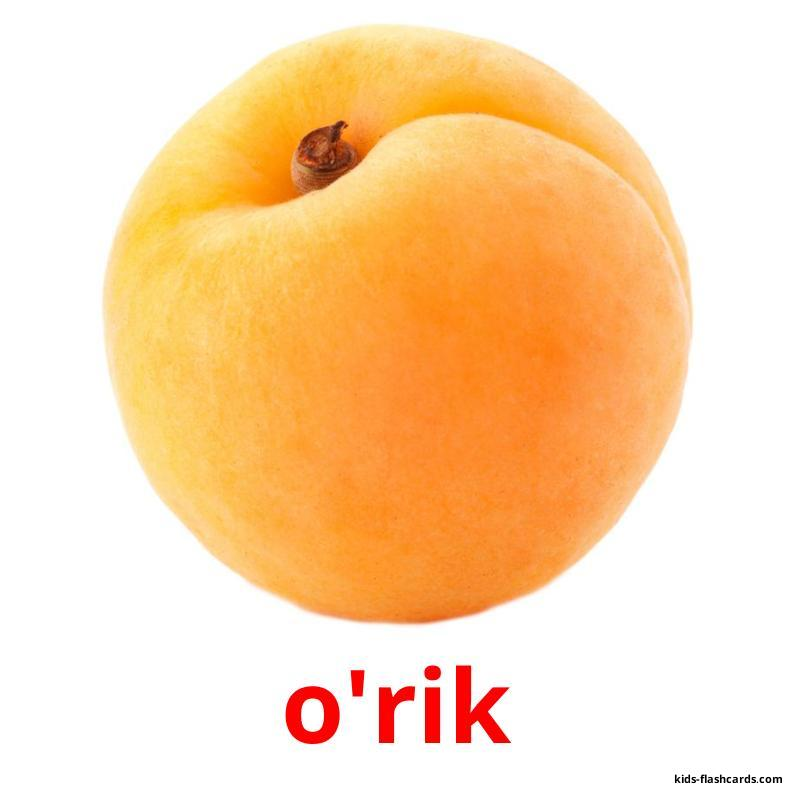 S
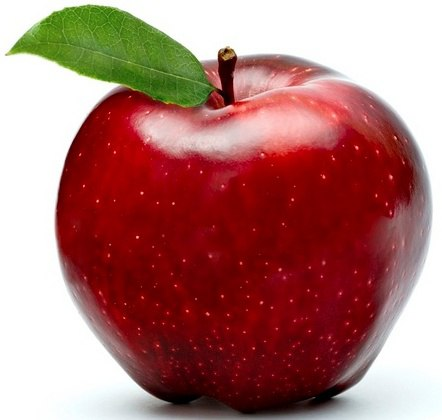 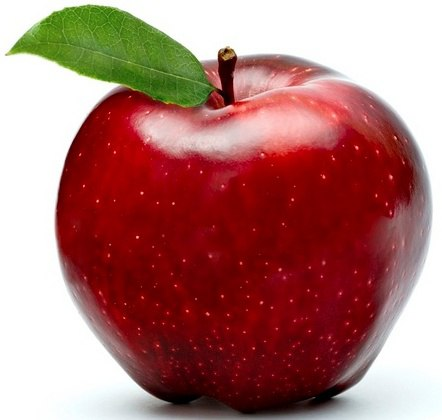 dm
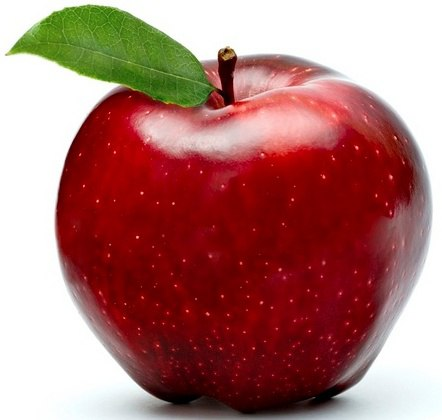 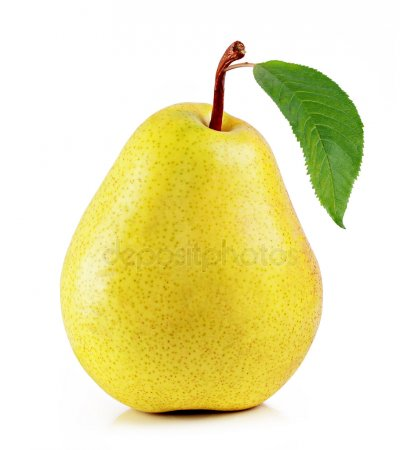 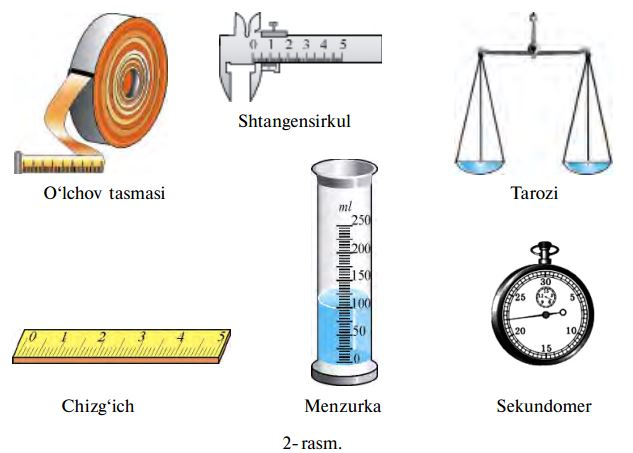 E
J
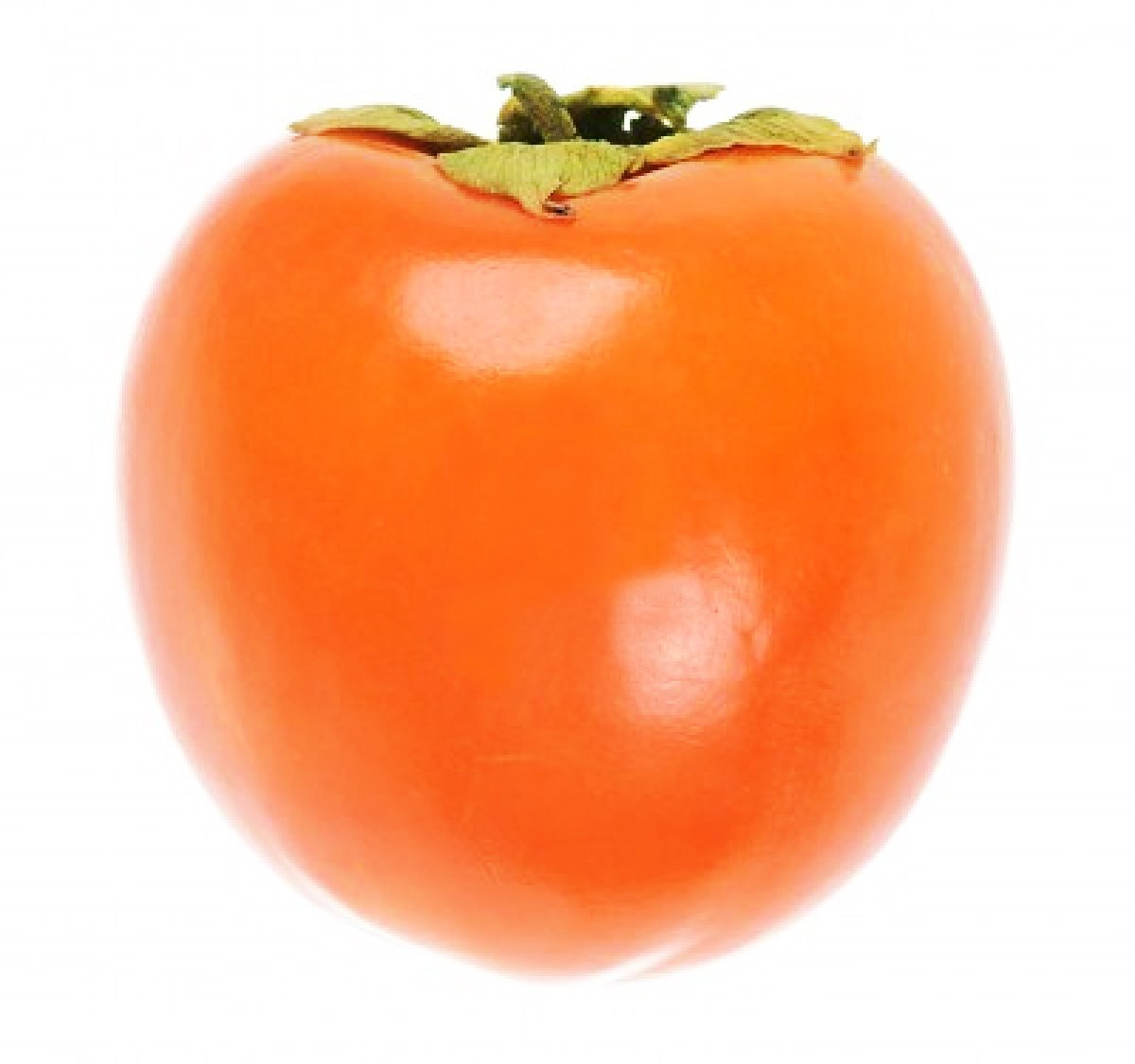 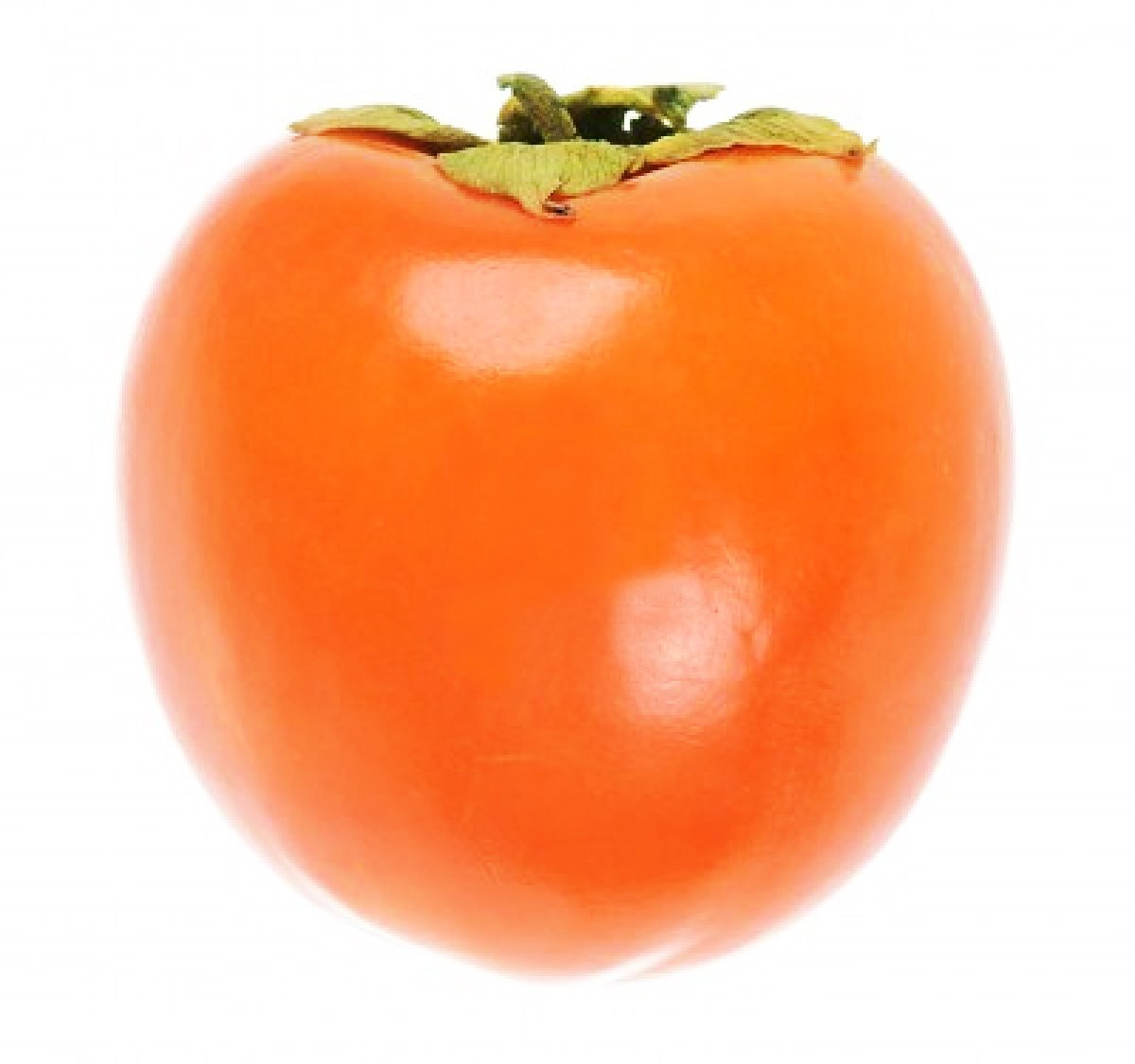 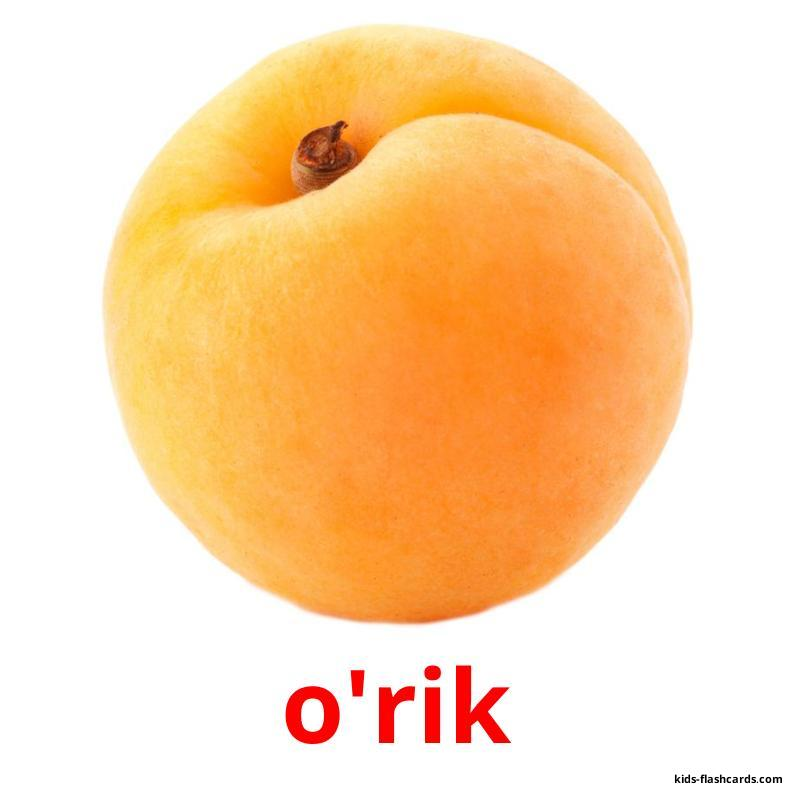 P
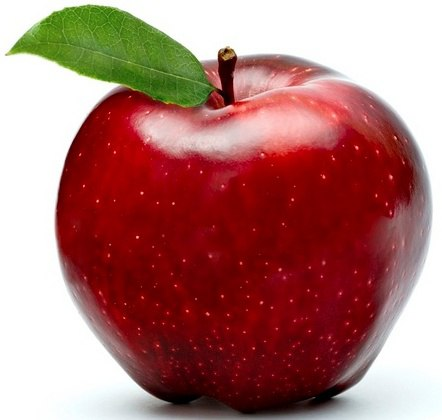 Pa
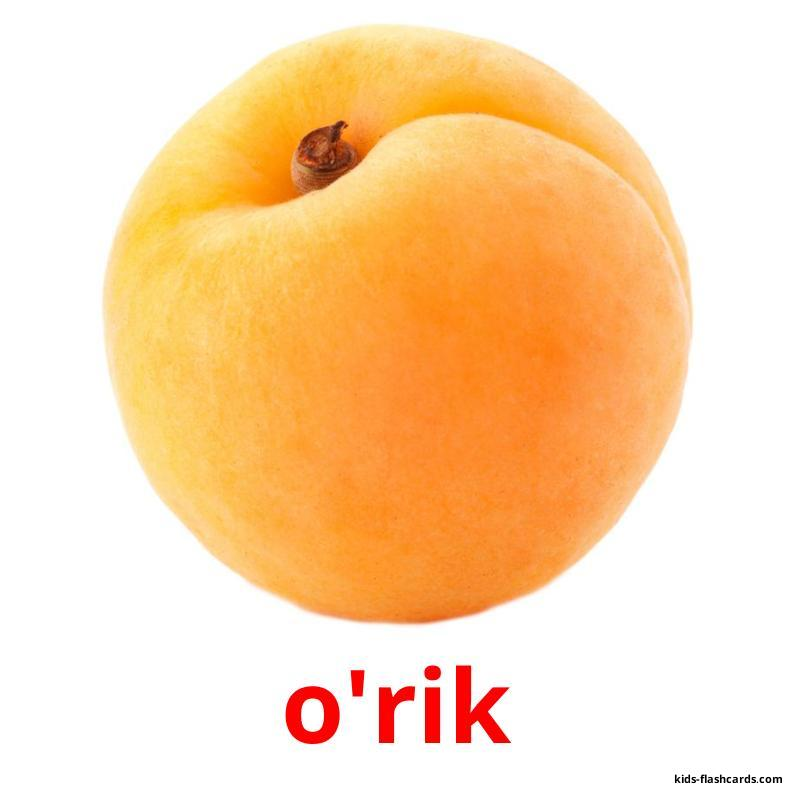 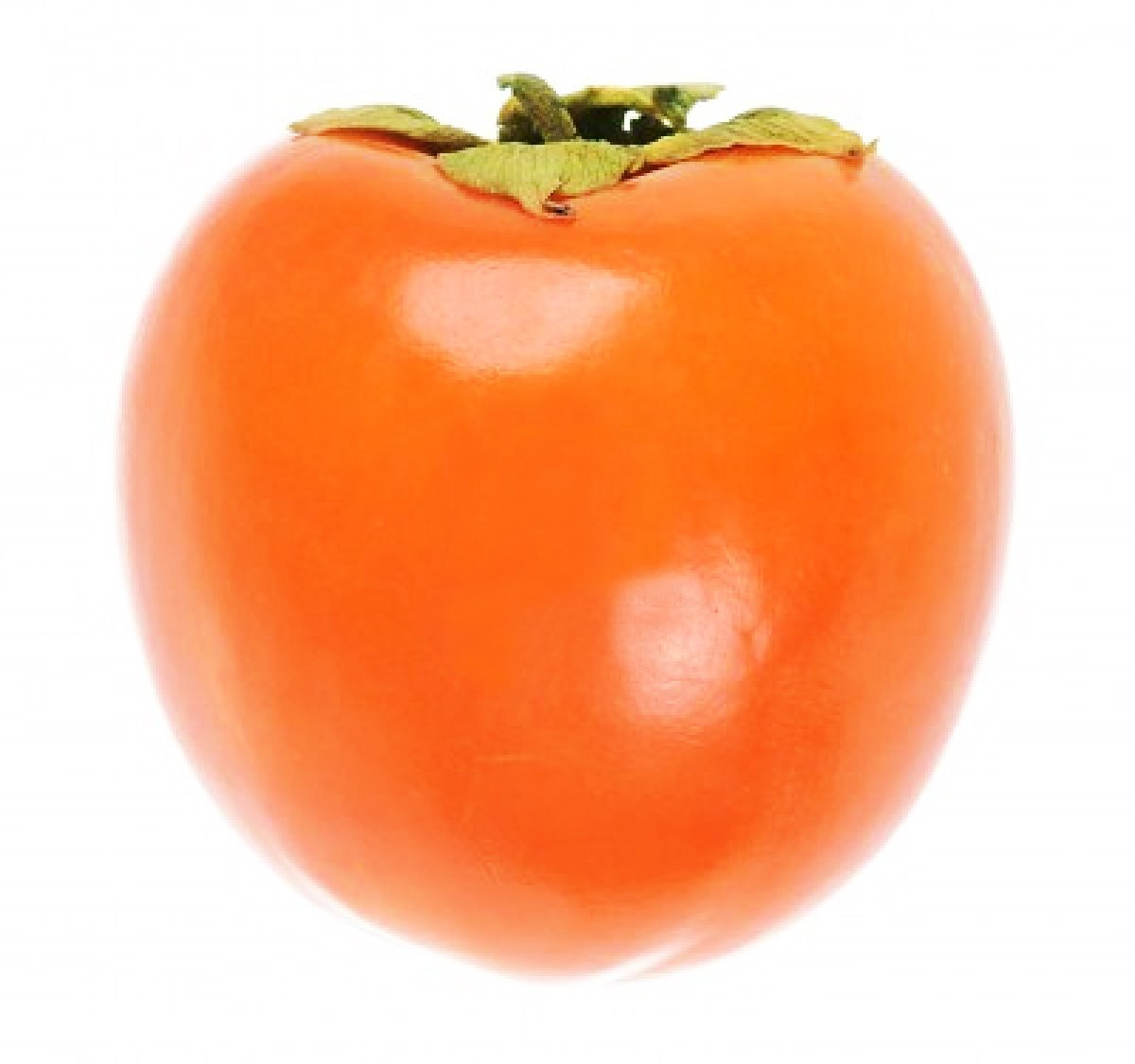 F
g
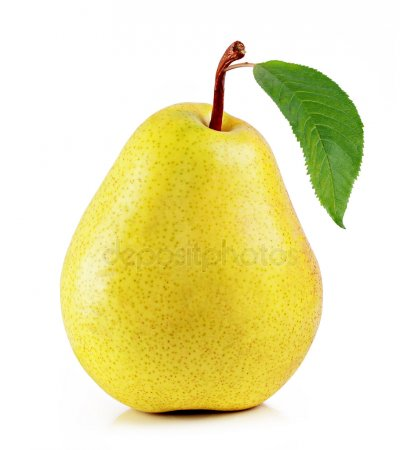 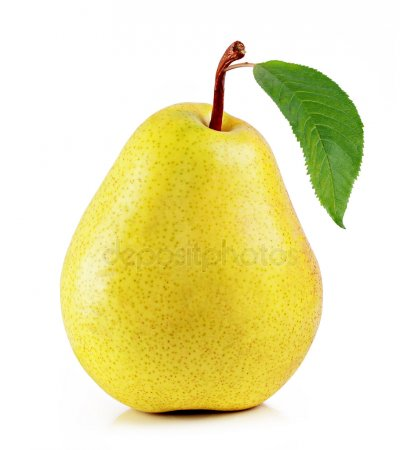 N
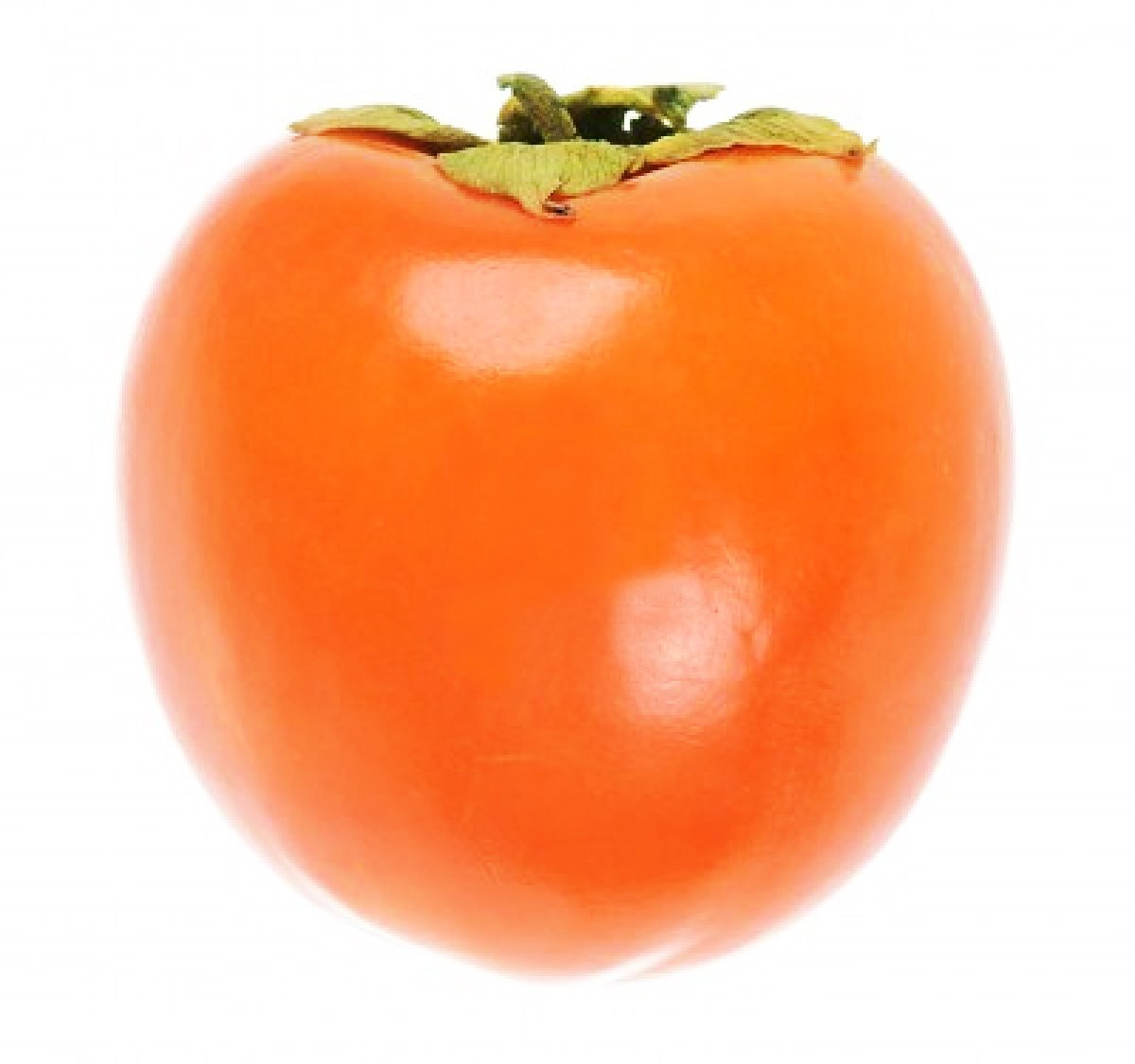 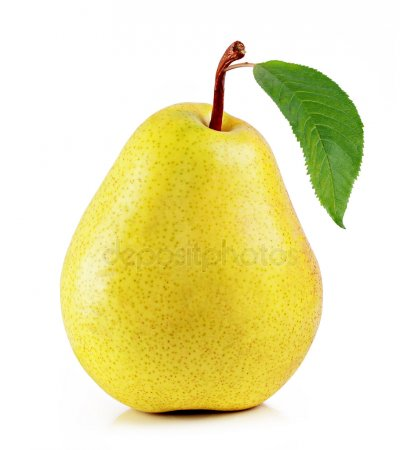 m/s
t
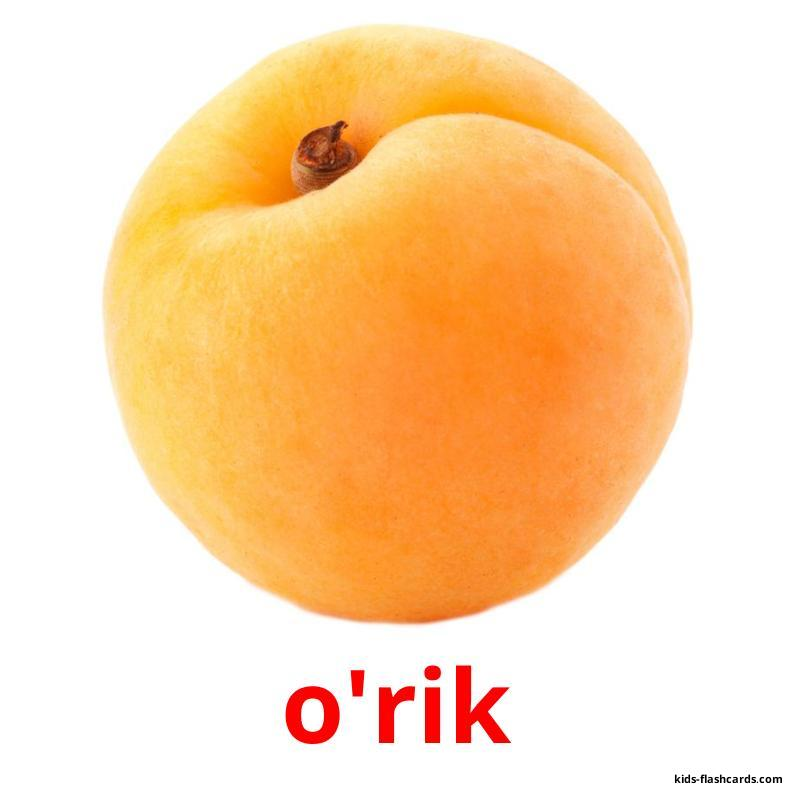 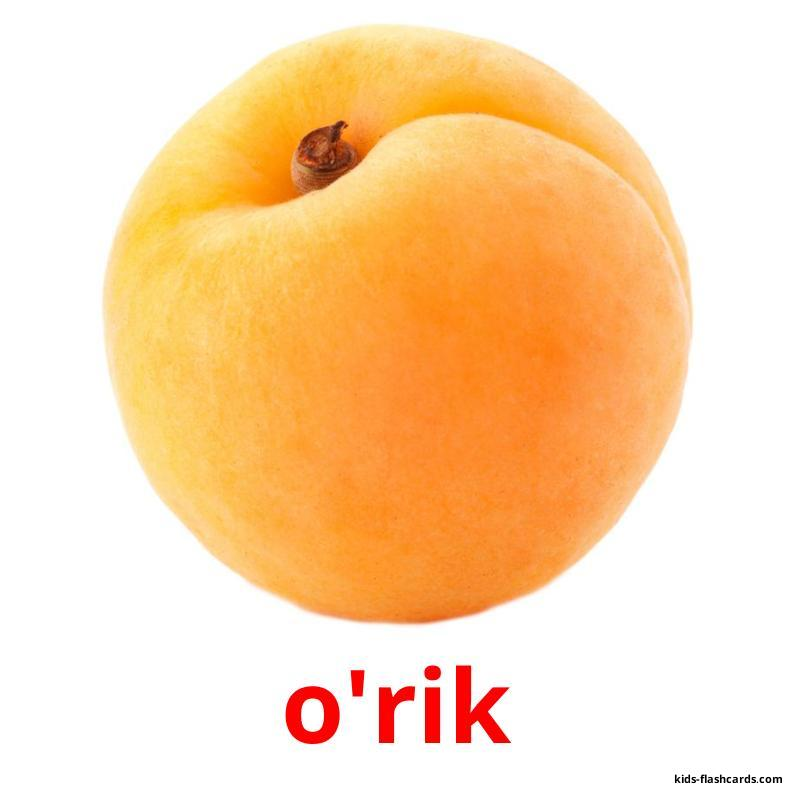 S
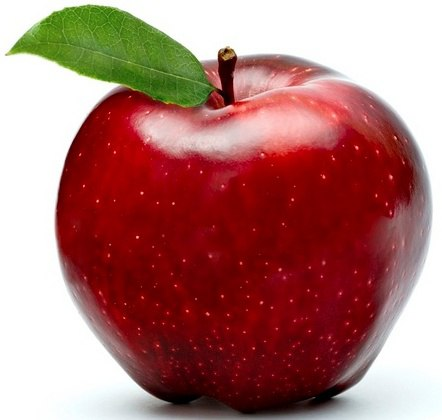 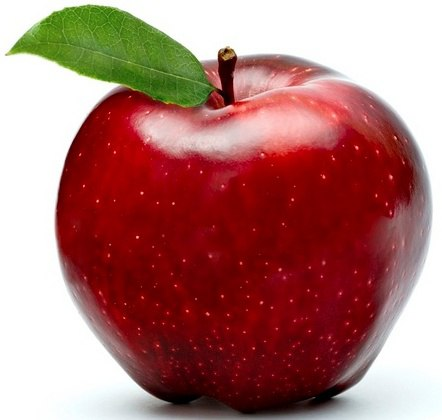 dm
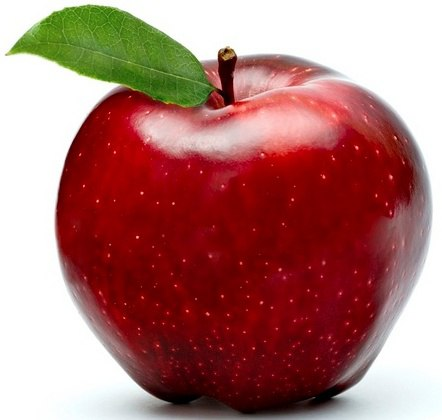 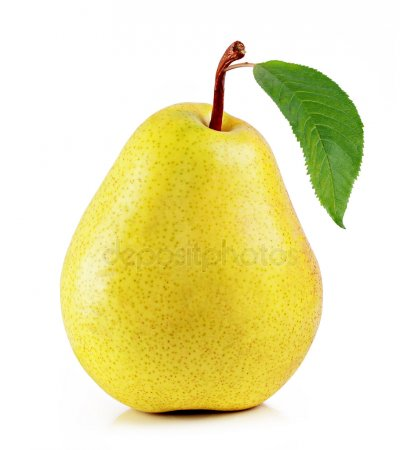 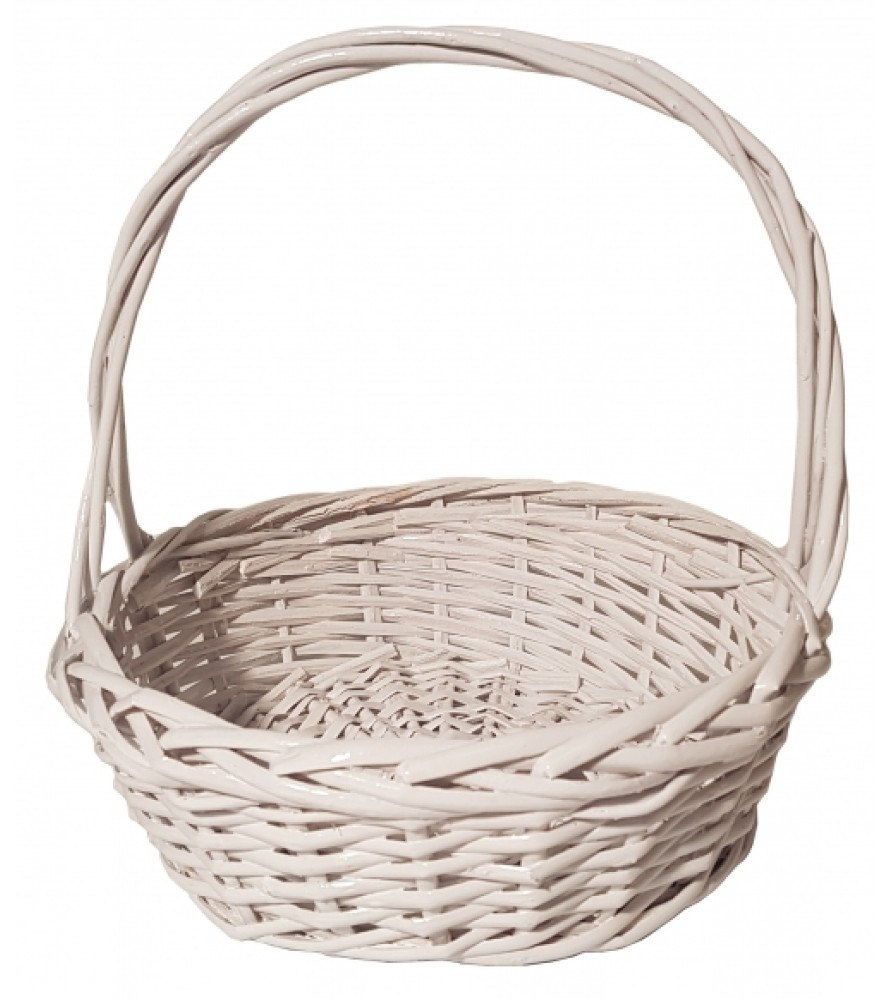 E
J
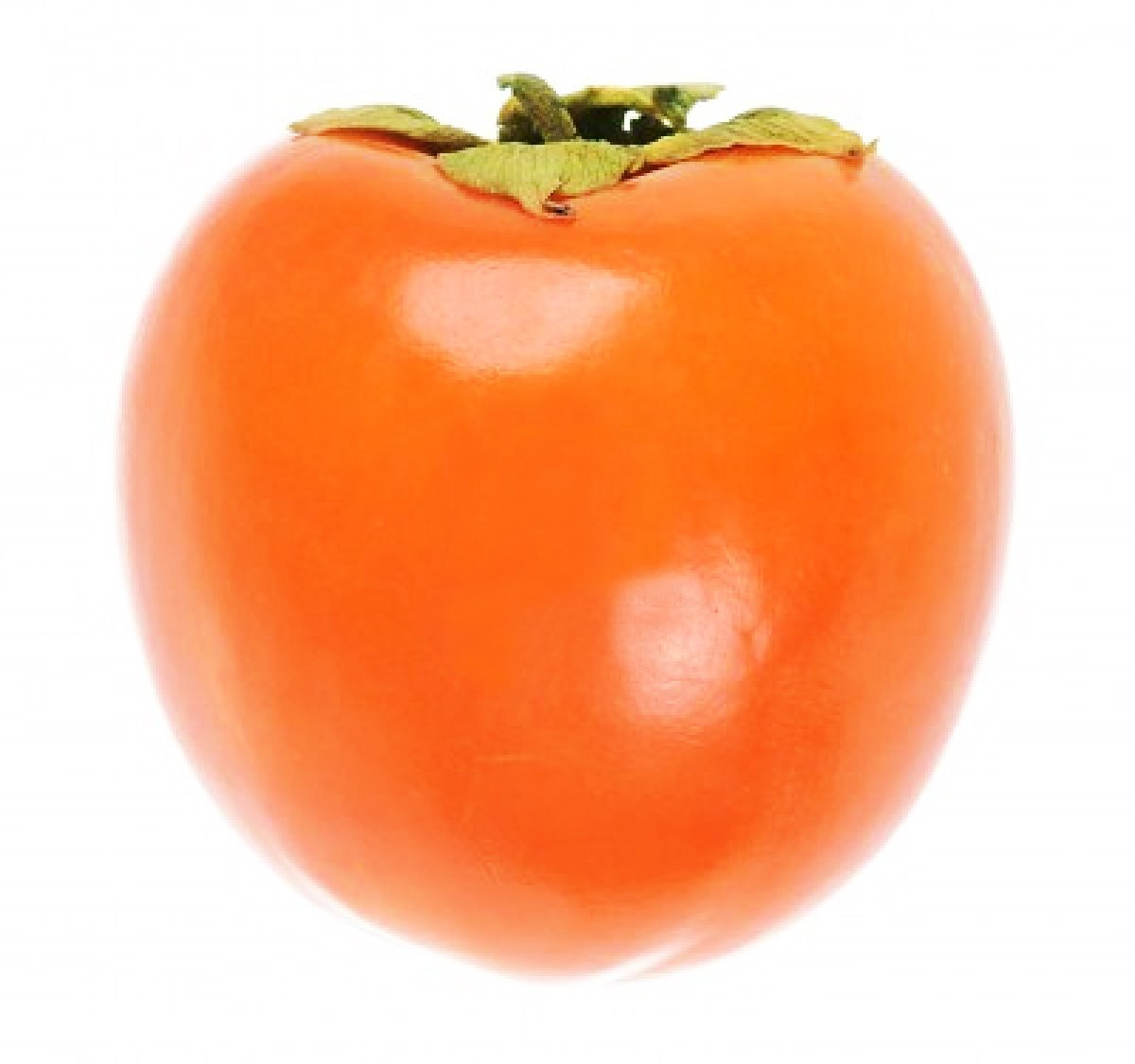 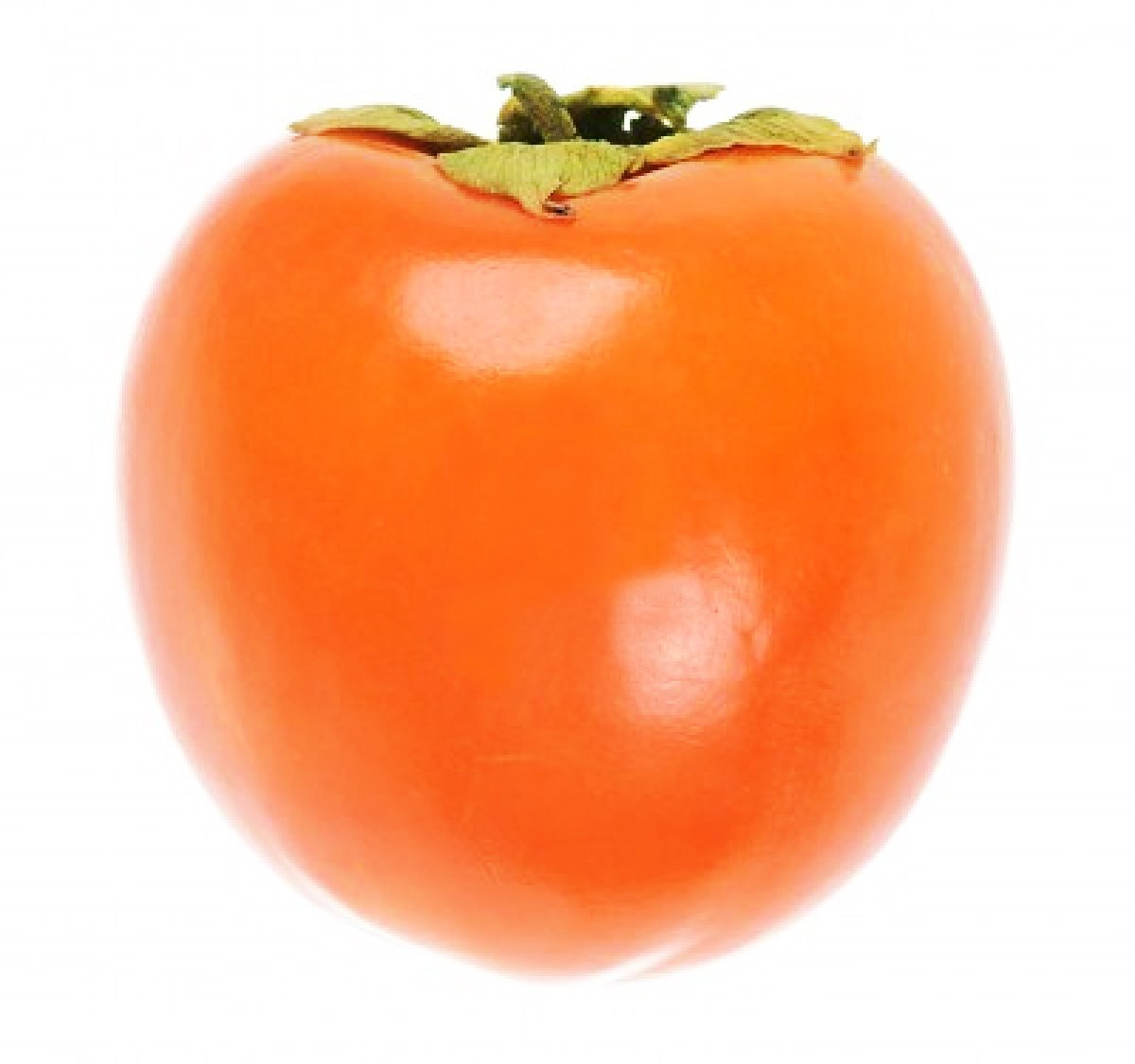 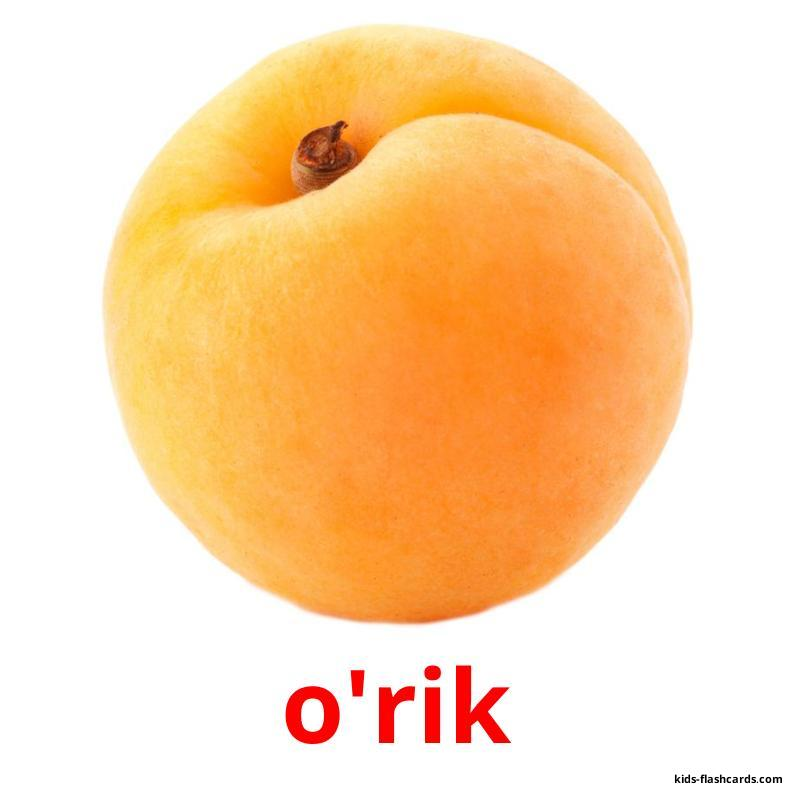 P
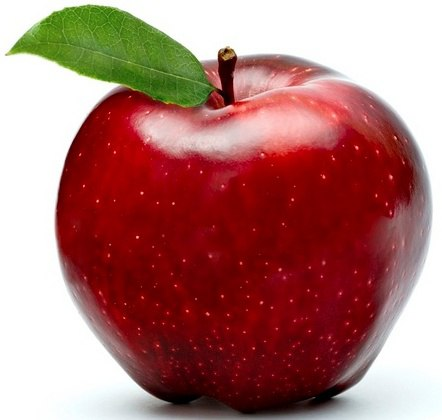 Pa
Masalalar yechish
D o m i n o
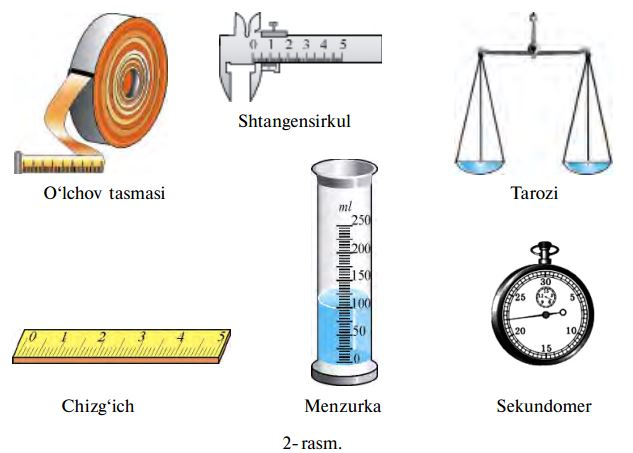 Oddiy mexanizm
1
5
Start
Barakalla
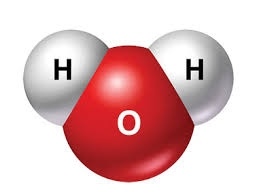 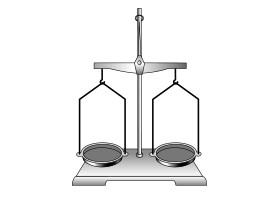 Shtangen-
sirkul
Tarozi
6
2
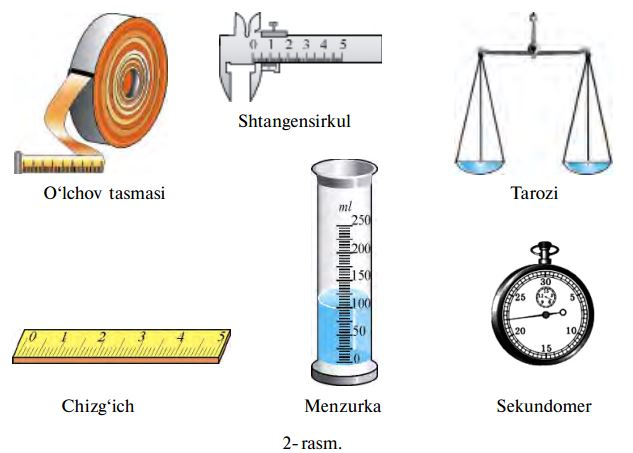 3
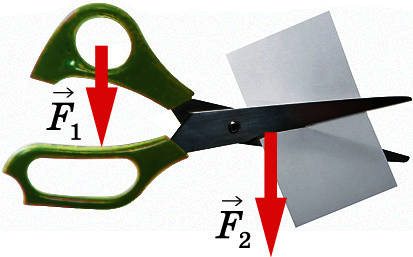 7
Menzurka
Fizik jism
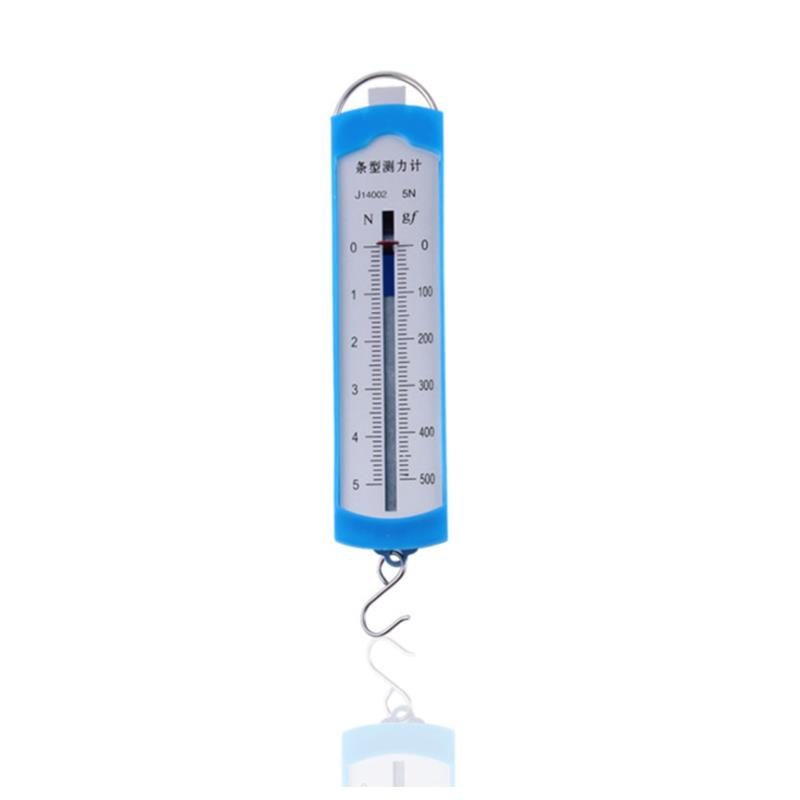 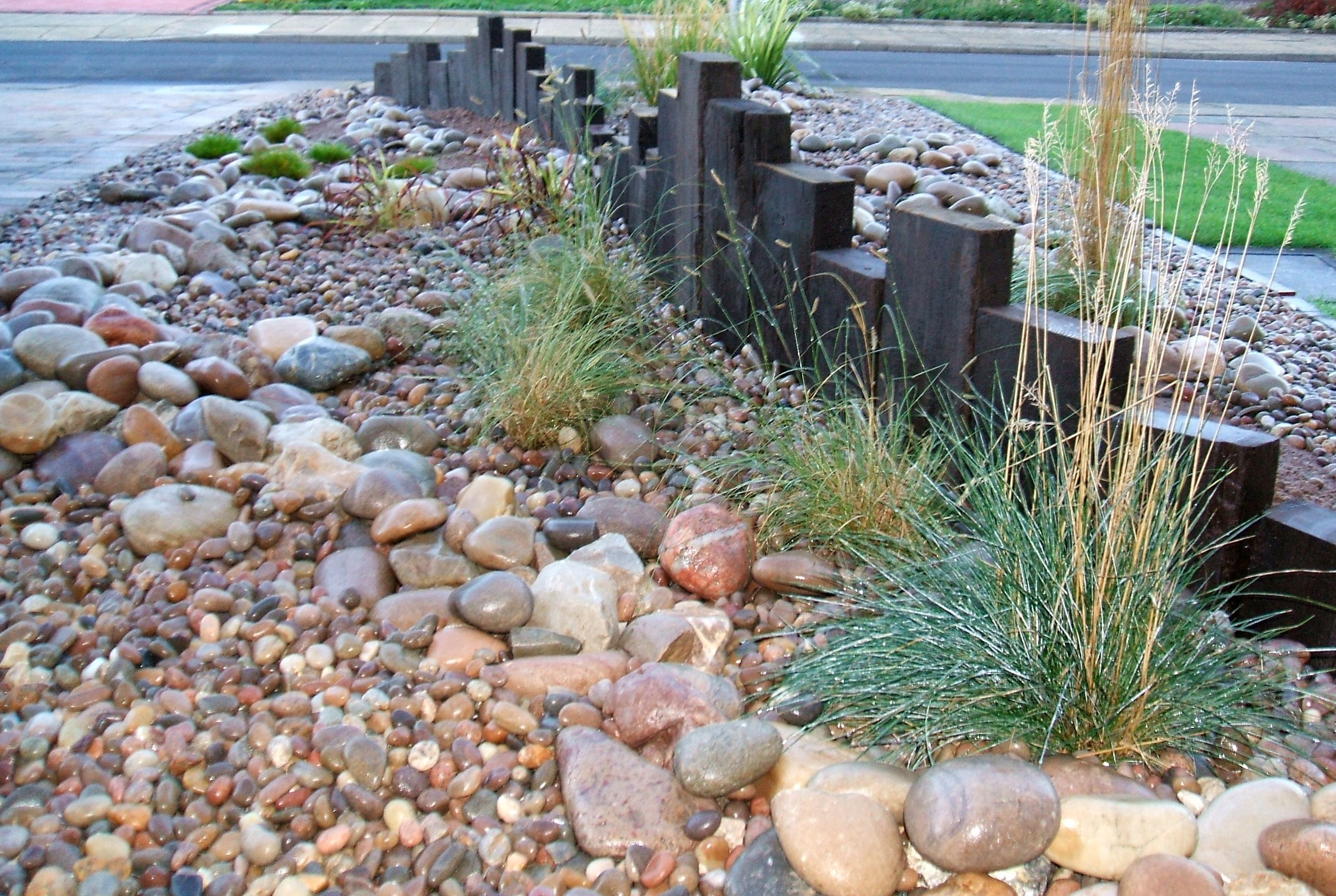 Dinamo-
metr
8
Molekula
4
D o m i n o
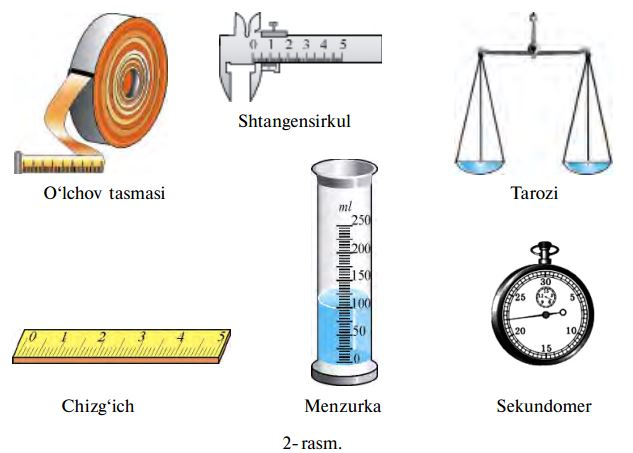 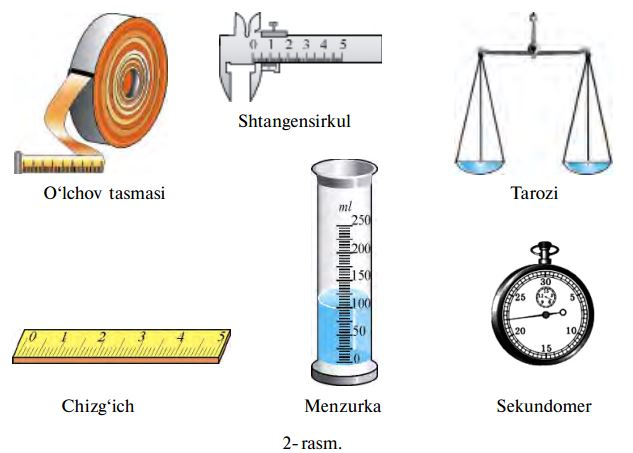 Menzurka
Start
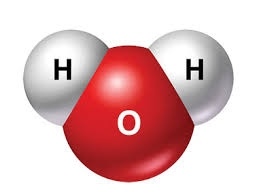 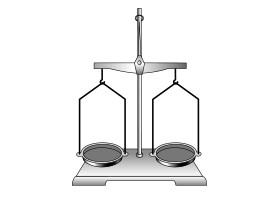 Shtangen-
sirkul
Tarozi
D o m i n o
1
Menzurka
Start
5
Zichlik
2
6
Bosim
A = F S
Tezlanish
3
Arximed 
kuchi
7
Ish
F = mg
Kinetik 
energiya
4
E = mgh
Kuch
8
Mustaqil bajarish uchun topshiriqlar:
2. Ushbu bobda o‘rgangan barcha formula va ularning nomlarini daftaringizga klasster usulda yozib chiqing.